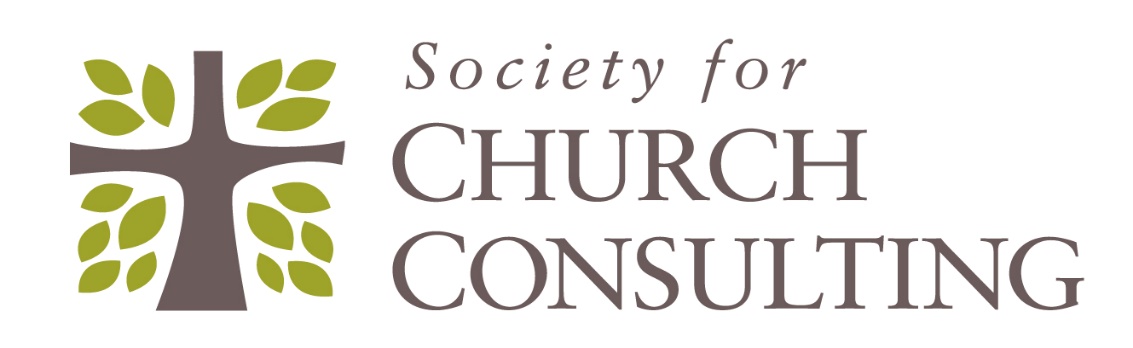 Revitalization Training
Session #8
1
Online Training 10 Sessions
2
Basic Church Consulting Concepts
3
Basic Church Consulting ConceptsSociety Definition
“A church consultation is a process in which an individual or a team provides insights, recommendations and guidance to improve the overall health of a church, or to assist in a 
specific area of church need.”
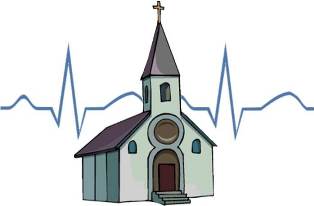 4
Basic Church Consulting ConceptsSociety Definition
“A church consultation is a process in which an individual or a team provides insights, recommendations and guidance to improve the overall health of a church, or to assist in a 
specific area of church need.”
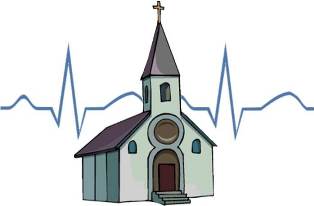 May be a few days, weeks, or months, or a few months with follow up 
over years
5
Basic Church Consulting ConceptsSociety Definition
“A church consultation is a process in which an individual or a team provides insights, recommendations and guidance to improve the overall health of a church, or to assist in a 
specific area of church need.”
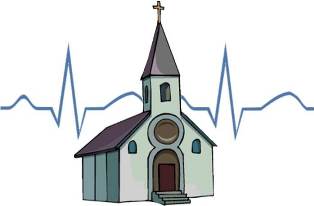 There are consulting individuals and groups
6
Basic Church Consulting ConceptsSociety Definition
“A church consultation is a process in which an individual or a team provides insights, recommendations and guidance to improve the overall health of a church, or to assist in a 
specific area of church need.”
Consult a church versus coaching an individual
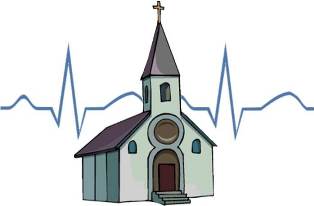 7
Basic Church Consulting ConceptsSociety Definition
“A church consultation is a process in which an individual or a team provides insights, recommendations and guidance to improve the overall health of a church, or to assist in a 
specific area of church need.”
There are Generalists and Specialists
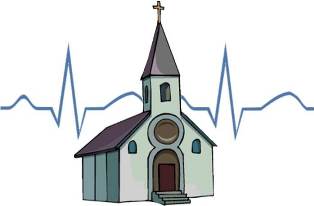 8
Basic Church Consulting ConceptsGeneral Consulting Terms
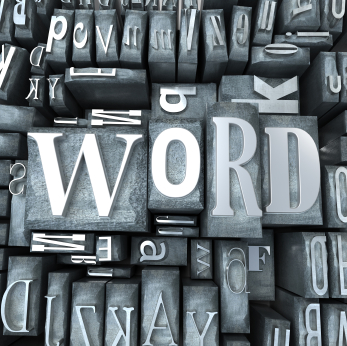 Revitalize: 	New life, vision and vision path

Train:  	From your experience (do – teach – consult)

Facilitate: 	Making the decision-making 
		processes of the church leadership team easier

Analyze: 	Acting as an objective outsider assessing the 
		church from a standard or standards

Recommend:  From your analysis, stating focused actions 
                        the church can take to improve

Encourage/Motivate:  Exhorting the church to change
9
Basic Consulting ConceptsThe Interventionist Lyle E. Schaller Abingdon 1997
A church consultant is:

An outside third party (to denom./church, 
     board/staff)

A change agent

Gifted for it or learned skills or both

Able to formulate relevant questions

Active listener and a learner

Able to offer a diagnosis 

Has a conceptual framework from which to analyze
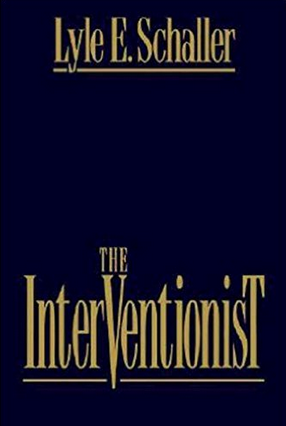 10
Basic Consulting ConceptsThe Interventionist Lyle E. Schaller Abingdon 1997
A church consultant is:  A change agent
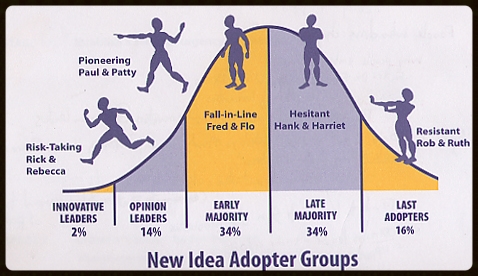 Credit:  Dave Travis, Leadership Network
             Everett Rogers, Diffusion of Innovations
11
Basic Consulting ConceptsThe Interventionist Lyle E. Schaller Abingdon 1997
A church consultant formulates questions and is an active listener.
“… the most effective way to 
influence both individual and 
institutional behavior is to ask 
questions.”
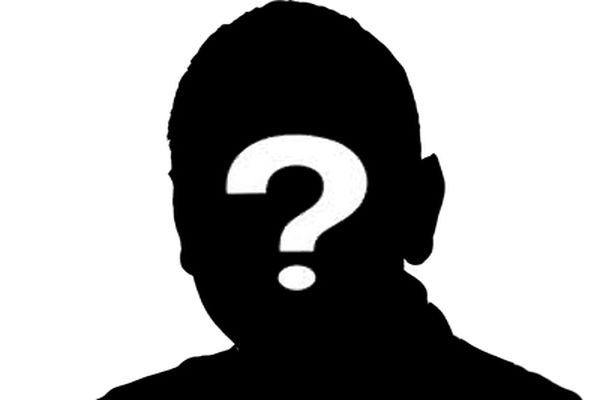 The Interventionist   p.15
“But what about you?” he asked.
                       “Who do you say I am?” Mt 16:15
12
Basic Consulting ConceptsThe Interventionist Lyle E. Schaller Abingdon 1997
A church consultant has a conceptual framework from which to analyze.

The Fishbone Diagram is a framework
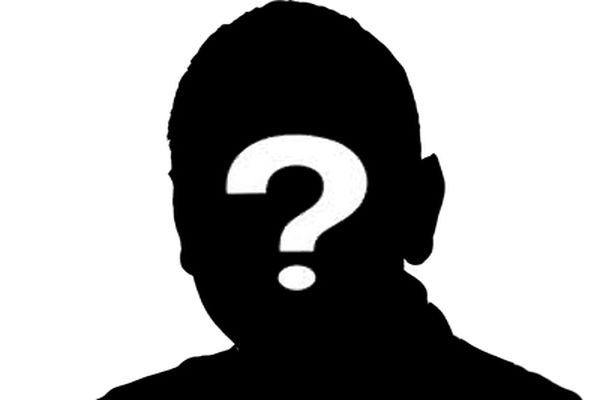 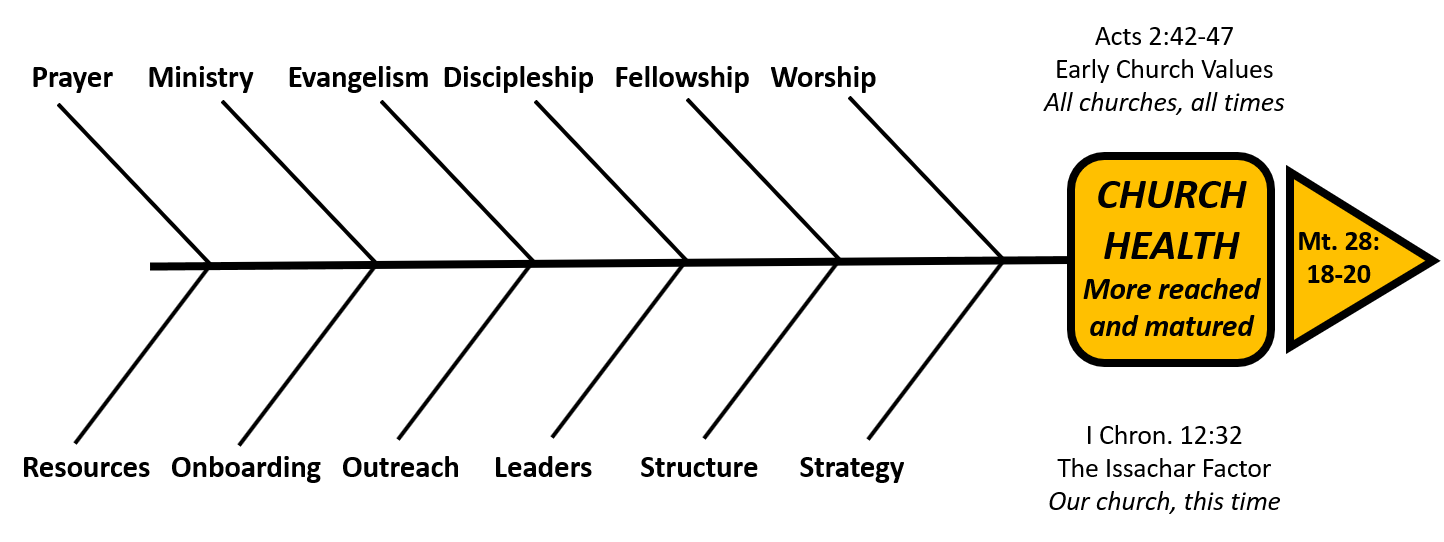 13
Consulting versus… i.e. what consulting is not
14
One Coaching Definition
“Coaches are change experts who help leaders take 
   responsibility for their lives and act to maximize their 
   own potential.”





“… the essence of coaching is believing in people.”
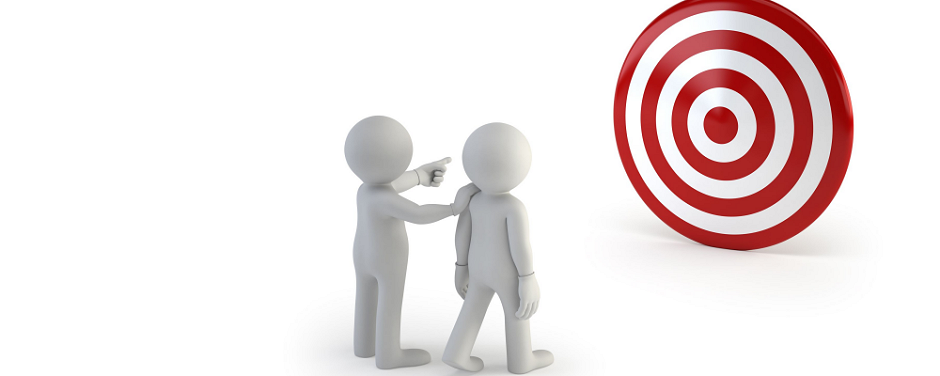 Leadership Coaching, Tony Stoltzfus, Coach22, 2005
15
Consulting and Coaching
There can be overlap 
Some get certifications for both

          E.g. see christiancoachingmag.com and coachfederation.org
16
Basic Church Consulting Concepts
17
Who Consults?The trend is a wider circle
Historically, just published professors, 
influential pastors, and some denominational 
leaders, predominantly male. 

                              The circle has widened to include
                              trained men and women, usually 
                              with ministry experience, some 
                              with business experience, and 
                              ethnic diversity.

The wider circle comes from the need, from 
more pathways, and partly “retiring” or later-phase
baby boomers.
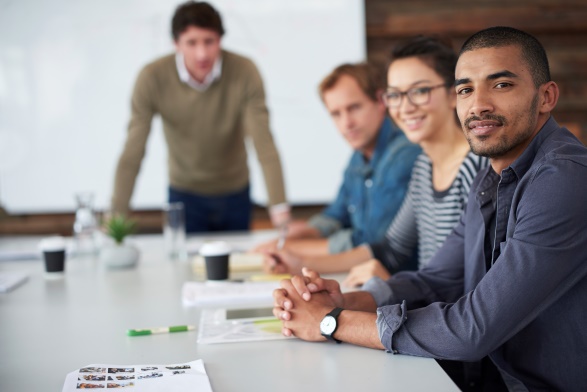 18
Who Consults?Denominational “Consultants”
Many denominations staff Church Health Strategy 
positions at the national, regional, state, or 
multi-county level. 

They perform most of the same functions of a 
generalist as described in this training (overall 
church health).

They typically have served as a pastor/minister in that 
denomination.
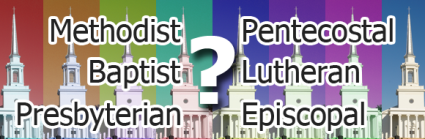 19
Who Consults? (See Session #1)Many who mix it with other careers
Most are not
full time
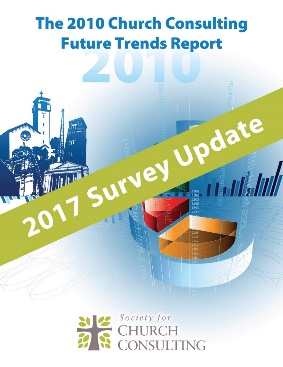 Gary McIntosh on how to launch a church consultancy: “Don’t quit your day job!”
20
Who Consults?Future Trends Report Full time / Part time
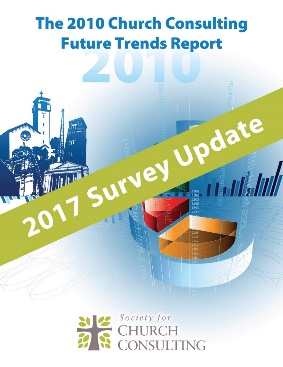 21
Who Consults?Some in Groups
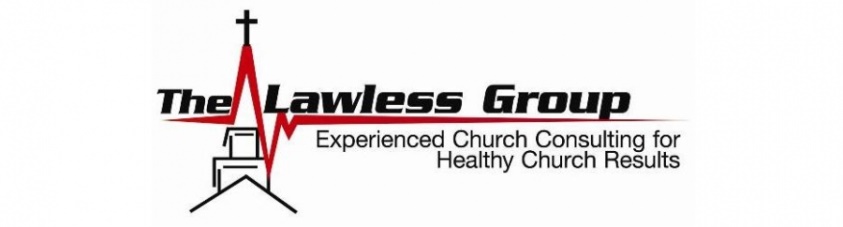 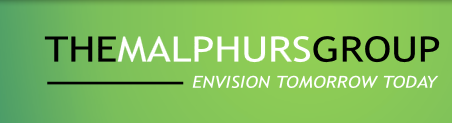 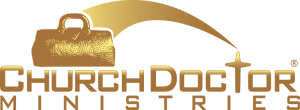 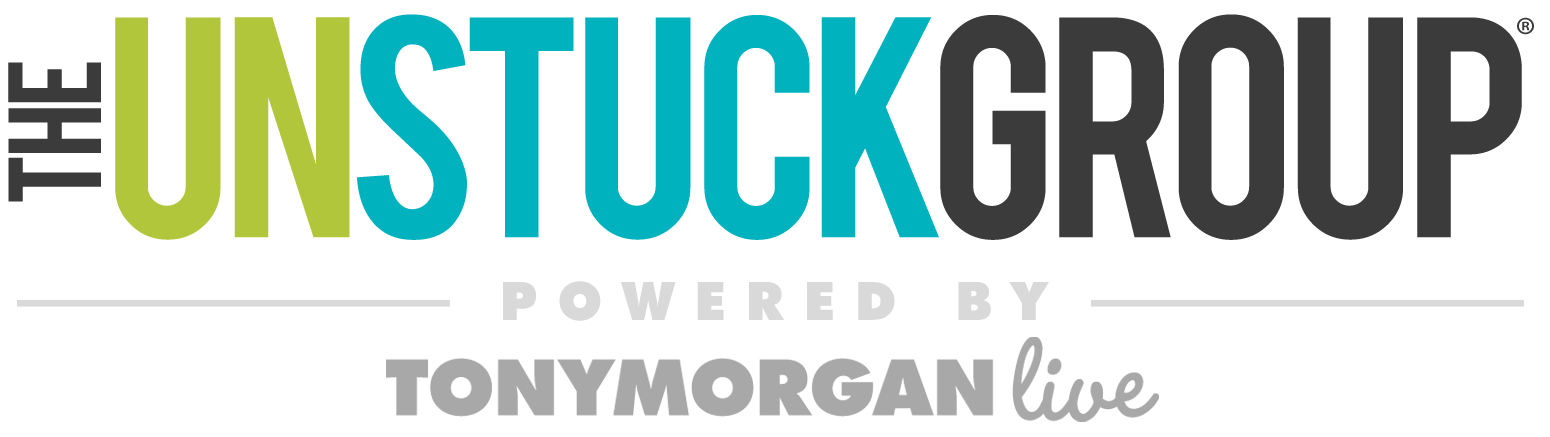 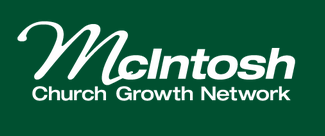 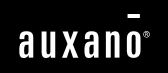 22
Who Consults? Free Training GuideSelf-assessment
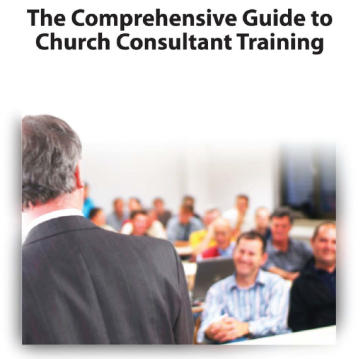 1.  Do you have more than five years of experience 
	 serving on a church staff? 
	
2. Do you understand how a church can be unhealthy? 
	
3. Do you feel a deep desire to help churches become healthy? 
	
4. Do you currently have an adequate source of income? 
	
5. Do you have any experience in the business world? 

6. Do you know of at least three churches that are in significant 	decline? 
	
7. Have you ever been involved in resolving serious church conflict? 
	
One point for every “Yes” – then find your score below.
23
Self-Assessment Quiz – Cont’d
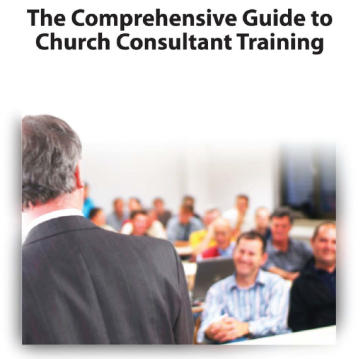 SCORE: 6-7 
You have the highest chance of success if you decide 
 to pursue church consulting. 
You have the experience, desire and opportunity necessary to help struggling churches. You are a natural candidate for professional training. 

SCORE: 3-5 
You have a good chance of success if you decide to pursue church consulting. 
If you scored in this range, you should not consider becoming a full-time consultant, but you still have what it takes to revitalize churches. We recommend that you investigate various resources and training to equip you for this work.

SCORE: 0-3 
Modest to low chance of success if you decide to pursue consulting. 
As you evaluate your next steps in ministry and life, we advise that you consider focusing your time, efforts and resources on your home church rather than consulting others.
24
Basic Church Consulting Concepts
25
Society Future Trends Report 2010Motivations to Seek a Consultant
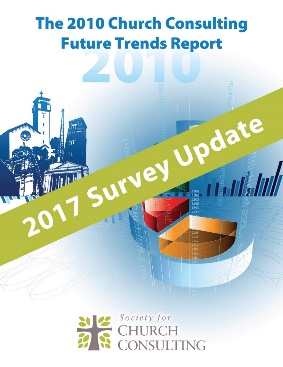 This informs the types of services that will be in demand. 
Consultants provide a supply for demand
26
Comprehensive Generalist Consulting
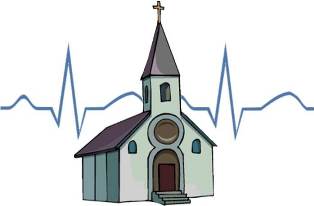 A Church Health Assessment
Session #9 will be devoted to this
27
Comprehensive Generalist Consulting
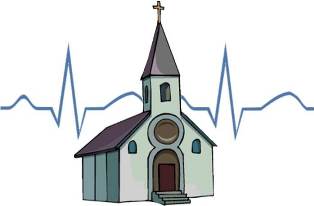 Data Request: attendance trend, financials, 
staff pt or ft, ministry participation, by laws, 
geographical attendance, adult age by 
decade, etc. (See sample request)
Survey: see thelawlessgroup.com Church Health Survey 
                15% of attendance, 160 questions, Acts 2:40-47
	 (See sample summary report in Session #2)

Percept Demographics and Psychographics (beliefs, preferences)
         see Ministryarea.com   draw a radius, 40+pages
	(See sample summary First View Report – Andover – Session #2)

Analysis: read, measure ratios, measure against church standards,
                  compare internal to external, etc.
28
Comprehensive Generalist Consulting
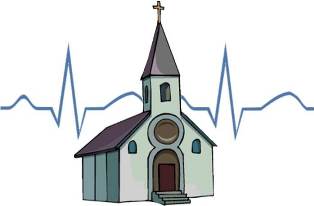 Data Request: attendance trend, financials, 
staff pt or ft, ministry participation, by laws, 
geographical attendance, adult age by 
decade, etc.
Survey: see thelawlessgroup.com Church Health Survey 
                15% of attendance, 160 questions, Acts 2:40-4
alternatives: Transformational Church Assessment Tool –LifeWay
	      NCD, or Macchia CHAT

Percept Demographics and Psychographics (beliefs, preferences)
         see Ministryarea.com   draw a radius, 40+pages
alternatives: see MissionInsite.com and thearda.com 
 (Archive of Religious Data – free)
29
Modified Generalist Consulting #1
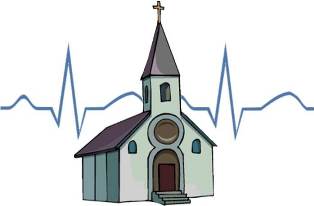 Administrate the process of helping
the church complete a church health
survey. Possibly analyze the report.
30
Modified Generalist Consulting #2
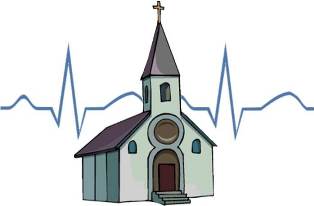 Administrate the survey and getting
the demographic info and possibly
interpret the reports somewhat.
31
Modified Generalist Consulting #3
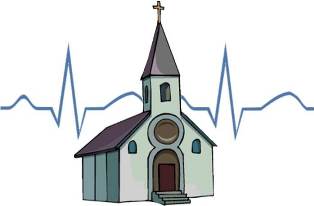 Do everything but come on site to do 
interviews and observe worship and the
facilitate.
32
Alternative Pricing
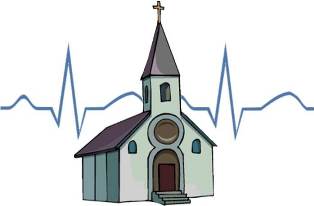 Think about the value of the service, the
complexity of the size church, and price
accordingly. (More in Session #10)
See barberchurchconsulting.com
33
Consulting with very small churches:Cluster Consulting
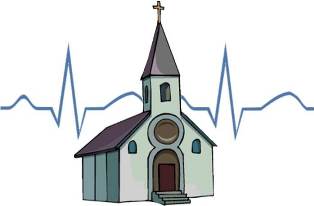 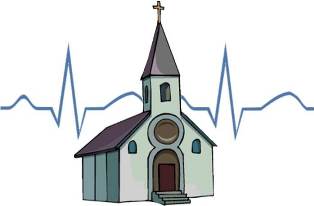 Sometimes used with 5 or more churches when each one cannot afford your fees. You design a service with large group sessions and breakout sessions charging a large discount for each church. See Dr. Ray Ellis:
http://churchconsultingnetwork.org/cluster_consultation.html
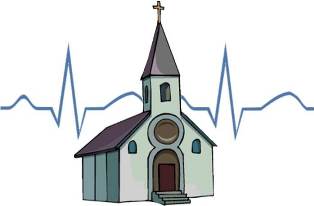 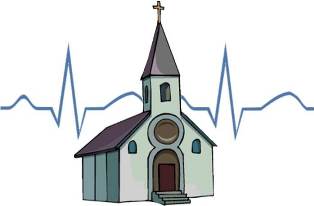 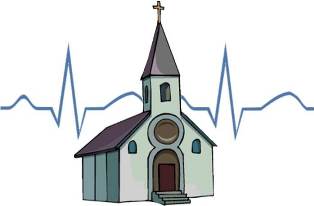 34
Specialties Mentioned Thus Far…
“specific area of church need”

Conflict Resolution

Strategic Planning

Facility Construction 

Launching new ministries
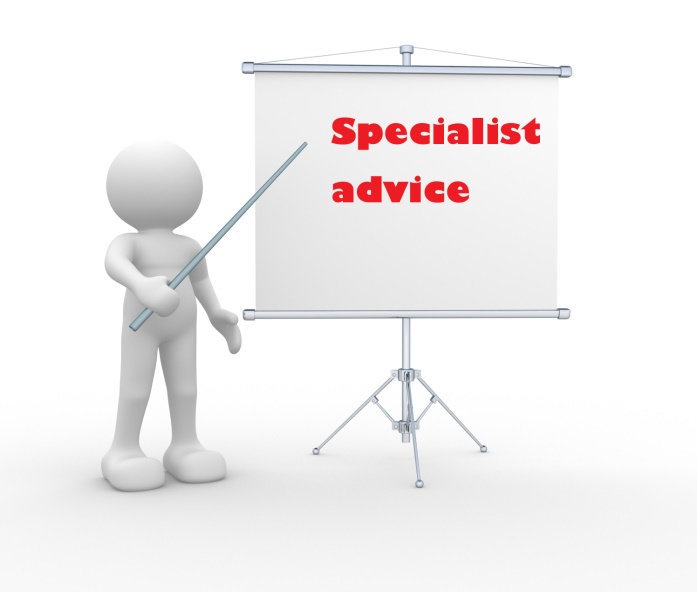 35
“Church Consulting” Study 2010First 200 websites on Google, Jim Barber
Page 1 of 2
Developing a church Vision   	Strategic Planning
Organization Design 		Board Governance
Role of the Staff vs. Board		Facility Design/Expansion
Stewardship/Fundraising		Worship Ministry
Multi-Venue or Multi-Site		Branding/Marketing
Community Service 	            Incorporation of Non Profits
Systems Design/Implementation  	Administration
General Coaching 			By-Law Redrafting
Ministry Audits 			Relocation
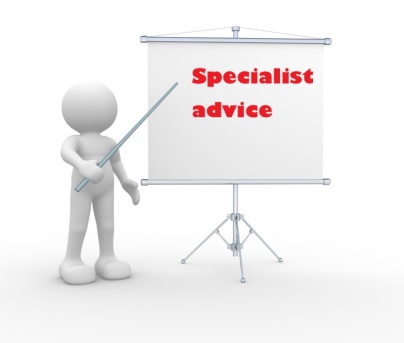 36
34 Consulting Specialties!
Page 2 of 2
Leadership Assessment 		 
Financial Analysis/Policy/Accounting 
Financing 				     Cultural Change 
Small Groups 			     Hospitality and Guests
Aligning Vision and Practice 	     Gift Training
Human Resource Management 	     Demographic Studies
Salary and Benefit Planning 	     Outreach 
Technology 			     Missions 
Security 				     Education and Training
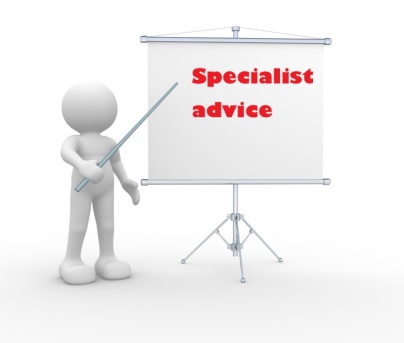 37
Future Trends Report Specialties
38
Example: My Specialties
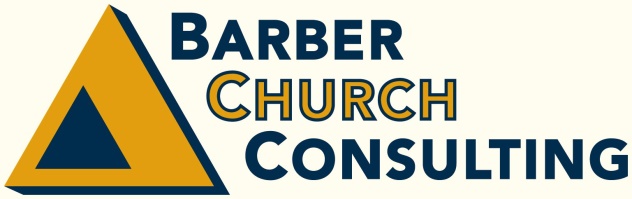 Strategic Revitalization and Planning
 	Working with a church leadership team to help 
 	them develop a 3-year ministry plan in light of
	today’s reality (with primary emphasis years 1-2)

Vision and Partnering 1-2-3
	Training a leadership team how to annually refresh
 	strategies and align staff, programs, and budget

Leadership Structure
	Facilitating congregational and elder rule church
	transitions into new governance forms
39
Two paths a church may follow to your specialty
Path #1: You start a relationship as a generalist which gives you 
              credibility and a trust relationship to help with your specialty.

     Example: Church Health Assessment followed by Leadership Structure
40
Two paths a church may followto your specialty
Path #2: You start a relationship as a specialist which gives you 
                 credibility and a trust relationship to help as a generalist.
41
Specialty of Strategic Planningand Church Revitalization
Session #10 will address

Levels 1-4 Training 
Strategic Planning Track

A Consulting Specialty

DVDs on website  

No Live Training Planned

Based on Aubrey’s book
Advanced Strategic Planning
and his consulting practice.
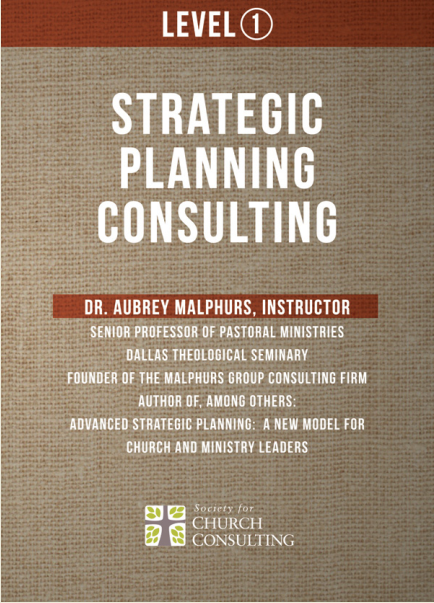 42
Complementary Church Health Assessment and Strategic Planning
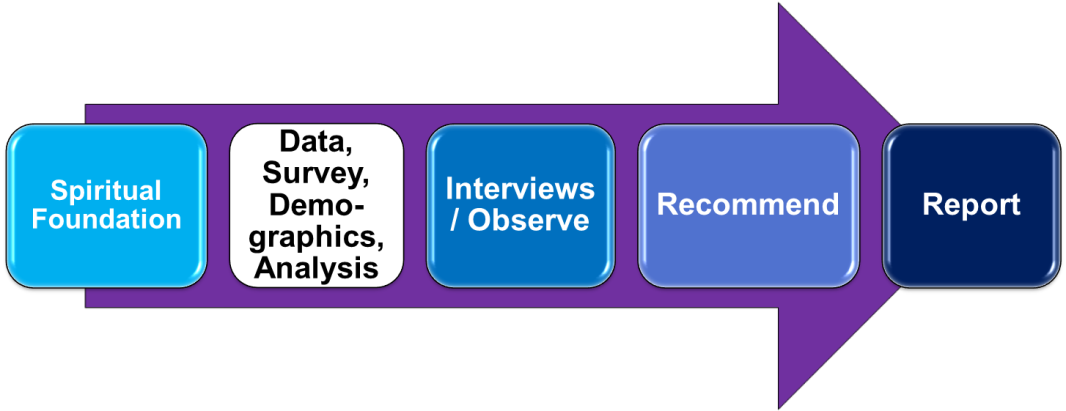 Assess Today’s 
       Reality
      (3 months)
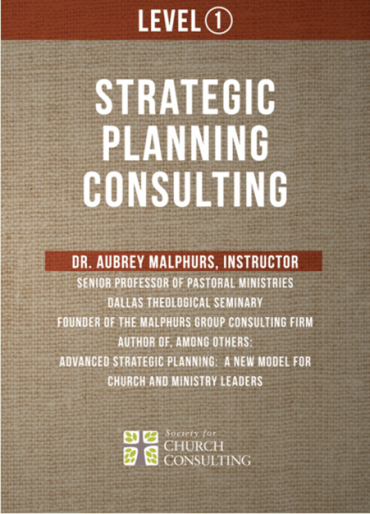 Facilitate 
Development of 
A 3-year Ministry Plan
(6 months)
43
Basic Church Consulting Concepts
44
Society Path to Certification
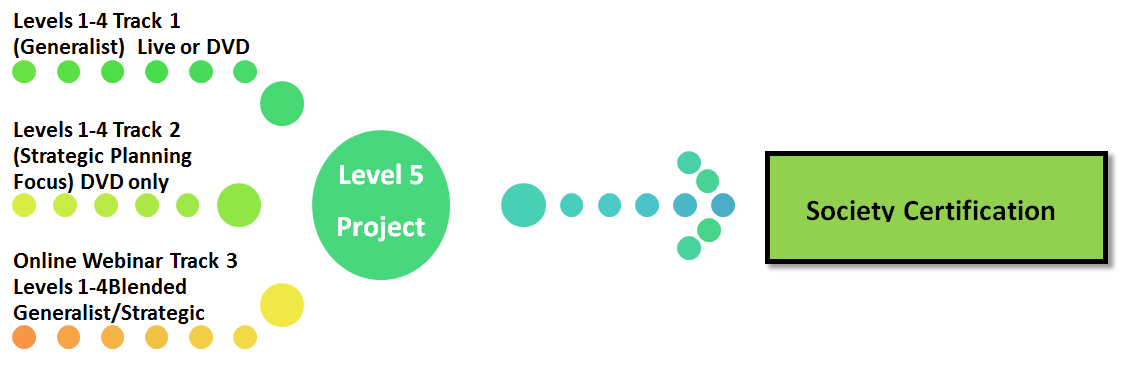 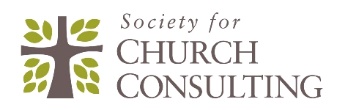 Society Directory
Other Certification Requirements
Three Alternative 
Training Tracks
Two Methods:
Coached
Shadow
45
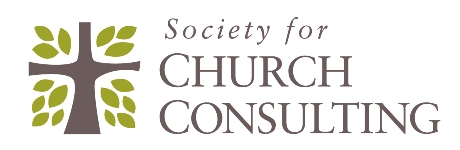 Level 5 Coached Training Project
A live, comprehensive church consultation with a church that   	agrees to use your services (not your church)

 Coached by Dr. Chuck  Lawless. Your communication with Dr. 	Lawless will be by e-mail and phone 

 Recommended but not required that 
   you use the Church Health Survey 
   in your consultation. 

You may also use Track 2 Strategic 
   Planning Consulting 

16 people in last two years have opted for
this coached method
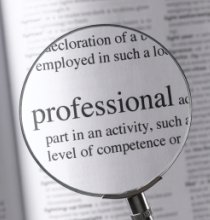 46
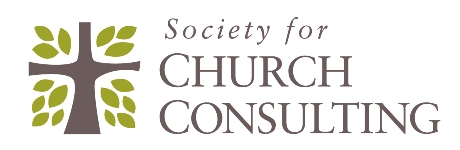 Level 5 Shadowed Training Project
A live, comprehensive church consultation with a   church conducted by a certified church consultant

 You agree on the level of involvement and fees

 You shadow the consultant by phone, email, with online meetings and possibly in person

 You write a  1000 word report
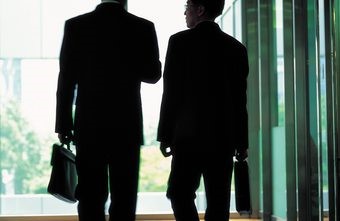 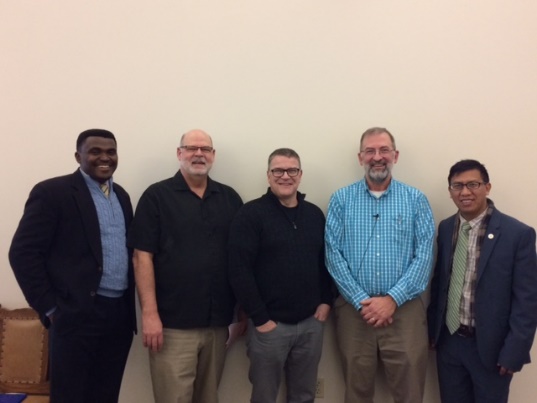 - 23 people have shadowed since January 2017

- Churches in SC, ND, FL

- 21 from the U.S., 1 from U.K., 1 from Malaysia
47
Level 5 Coached Versus Shadowing
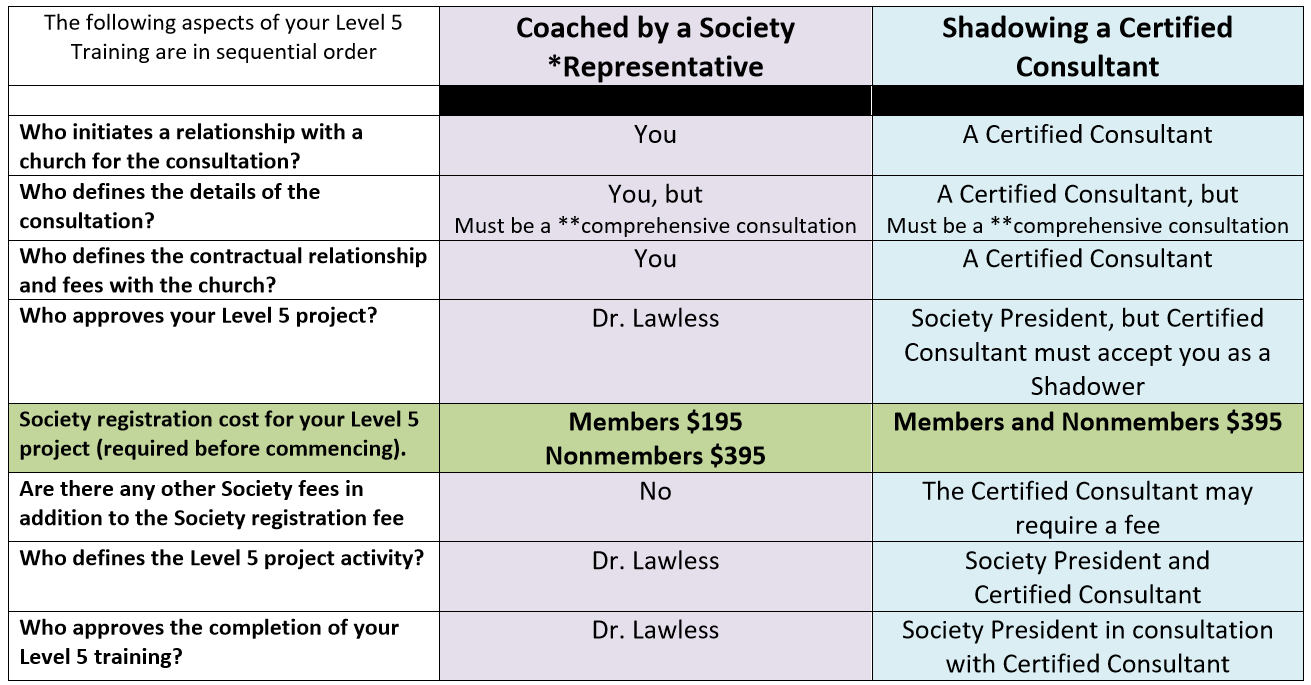 48
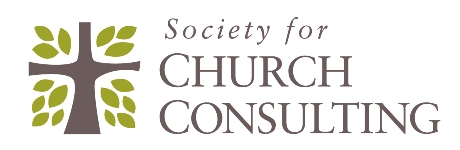 Certification Requirements
Must be a Society Member in good standing 

2) Minimum of 5 consecutive years church consulting OR 
      adequate training (Levels 1-5 with the Society or 
      equivalent training by another body)

3) 1000-word paper on your philosophy of consulting

4) Submit two church consultation reports (one can be 
      your Level 5 Project)

5) Submit three ministry reference letters

6) Agree to abide by the Consultant’s Code of Ethics

7) Fee $189
49
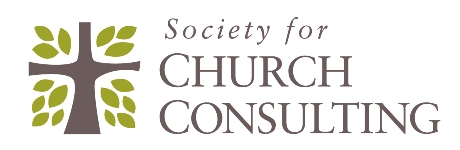 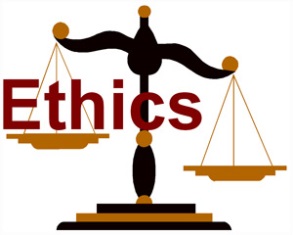 Society Code of Ethics
1)   Work under the Lordship of Christ and hold to
       the authority of the Bible

          (See our Mission, Code and Statement of Faith in	 About Us)

Be honest and do not knowingly misrepresent facts

Divulge any potential conflicts of interest as soon
       as they are known

Only accept consulting projects which can be 
       completed in a professional and timely manner

Safeguard any confidential information or 
       documents
50
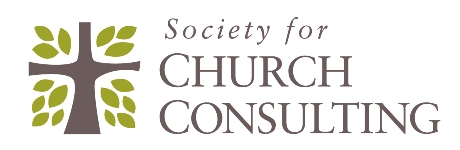 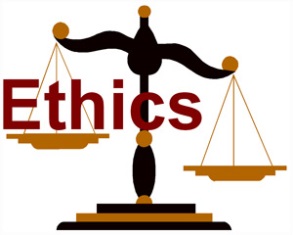 Society Code of Ethics
6)   Do not divulge any confidential information    without consent of the church/client

7)   Abide by all laws in the jurisdictions where they work

8)   Report all time worked and expenses incurred
       accurately and honestly

9)   Meet all requirements to maintain integrity as a 
       certified consultant
51
Questions
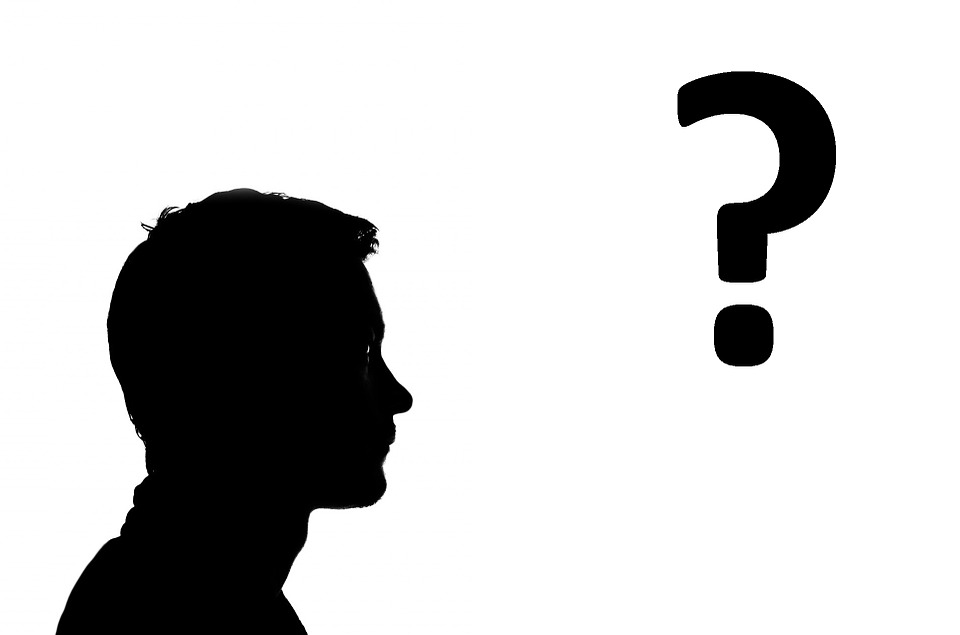 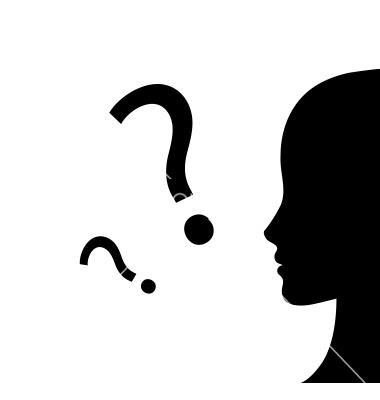 What questions do you have?
What troubles you about the material?
jim@churchconsulting.org
1-866-221-6313
52